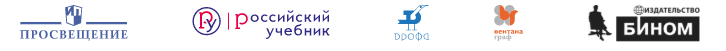 Cifra.school__________________________________________________________
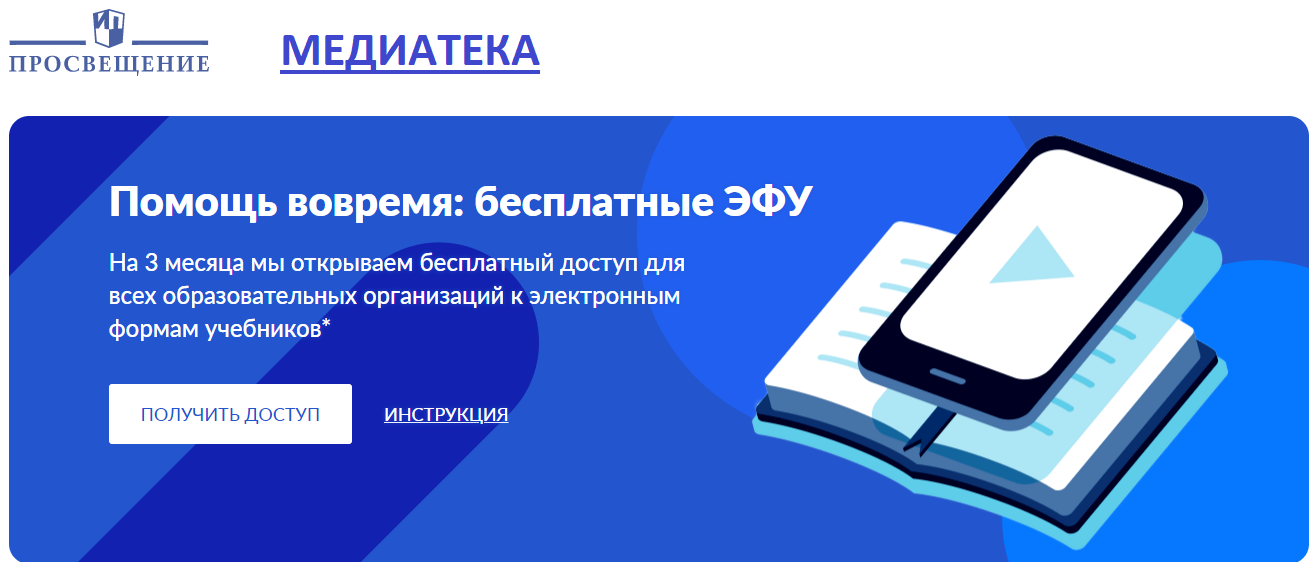 ВОЗМОЖНО:
Просмотреть учебник в электронном виде
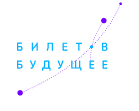 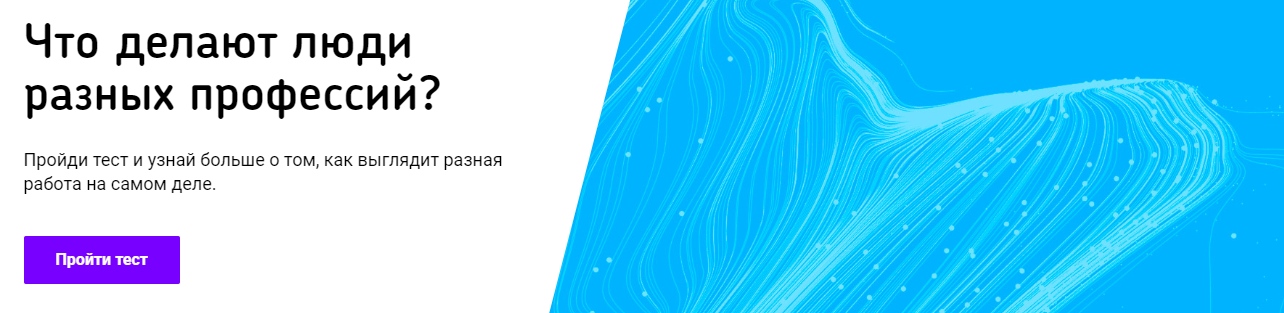 ВОЗМОЖНО:
Изучить материалы по профориентации
Пройти он-лайн тестирование по профориентации
НЕ ВОЗМОЖНО:
Зарегистрировать личный кабинет учащегося, так как кампания 2019 года Проекта «Билет в будущее» завершена и на данный момент ведутся подготовительные работы по запуску Проекта в 2020 году
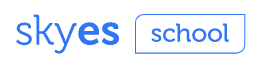 ЕСТЬ ВОЗМОЖНОСТЬ СОЗДАТЬ:
Личный кабинет учителя
Личный кабинет учащегося
ВОЗМОЖНО:
Организовать работу класса
Назначать задания:
индивидуальные задания
общие для класса задания
Отслеживать результаты выполнения заданий
Отслеживать динамику результатов отдельных
 учеников в течении года
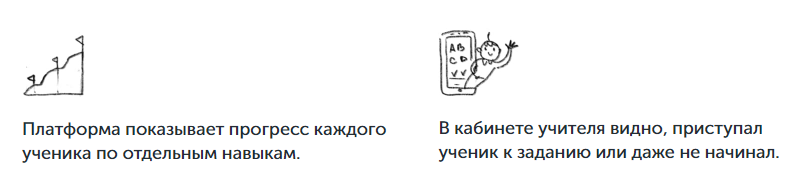 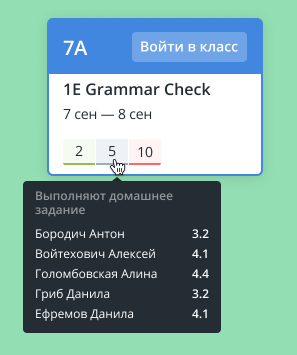 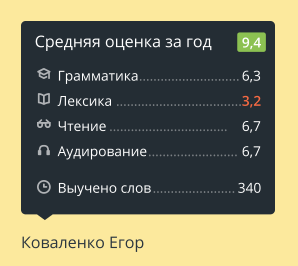 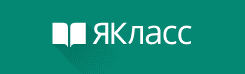 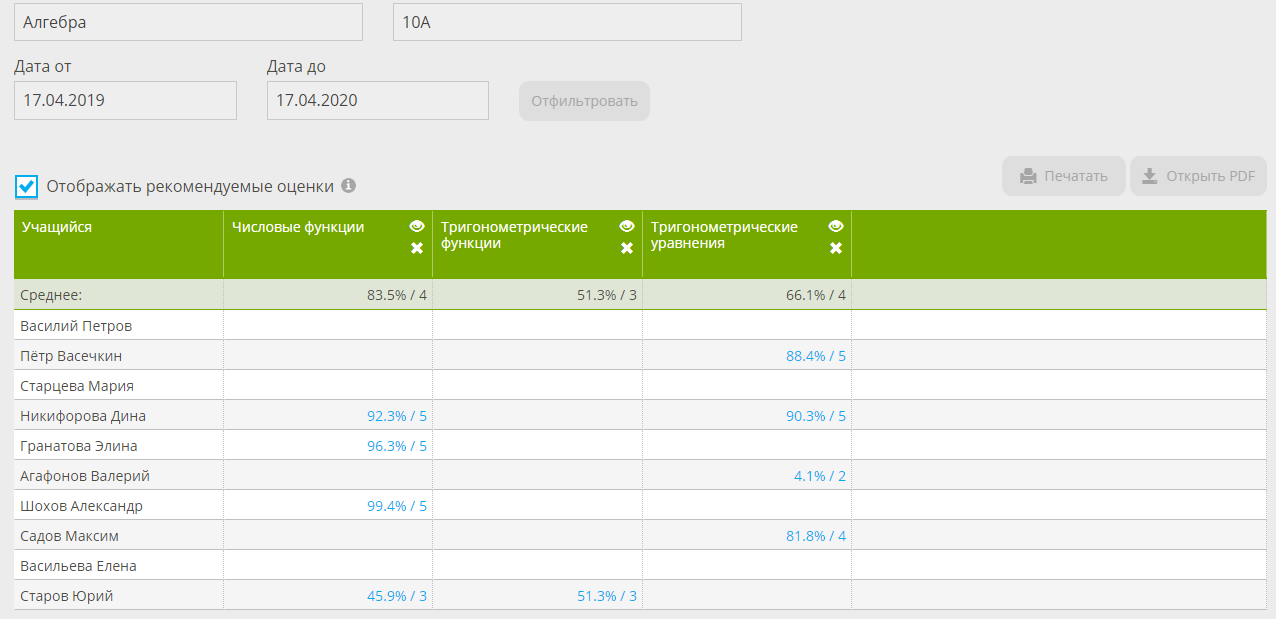 ЕСТЬ ВОЗМОЖНОСТЬ СОЗДАТЬ:
Личный кабинет учителя
Личный кабинет учащегося
ВОЗМОЖНО:
Организовать работу класса
Создавать собственные задания
Назначать задания:
индивидуальные задания
общие для класса задания
Отслеживать результаты выполнения заданий
Привязать класс, назначить работу и 
автоматически выставить оценки в электронном дневнике
Назначить администратора ОО
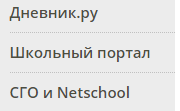 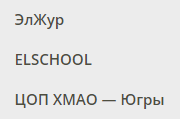 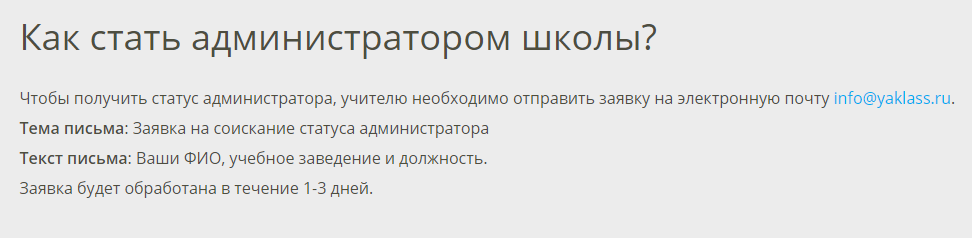 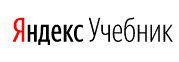 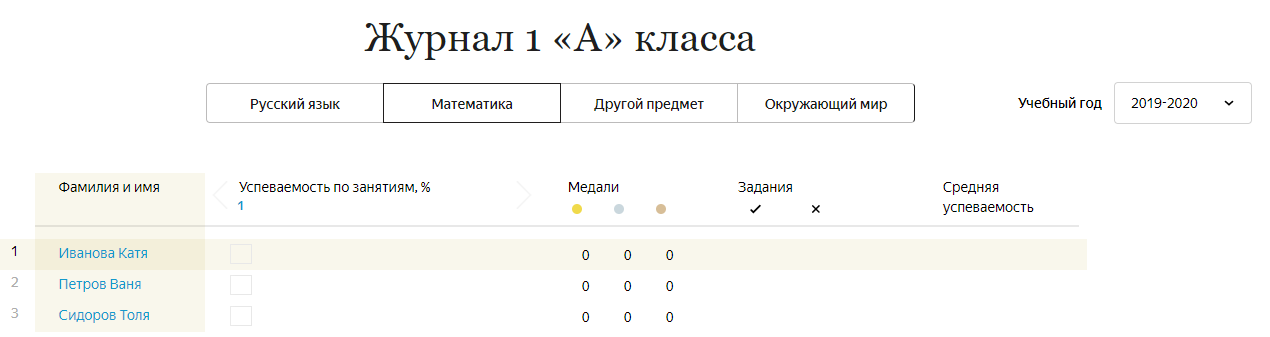 ЕСТЬ ВОЗМОЖНОСТЬ СОЗДАТЬ:
Личный кабинет учителя
Личный кабинет учащегося
Личный кабинет родителя
ВОЗМОЖНО:
Организовать работу класса
Проводить он-лайн уроки
Назначать задания:
индивидуальные задания
общие для класса задания
Отслеживать результаты выполнения 
заданий по каждому ученику и классу в целом
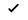 100
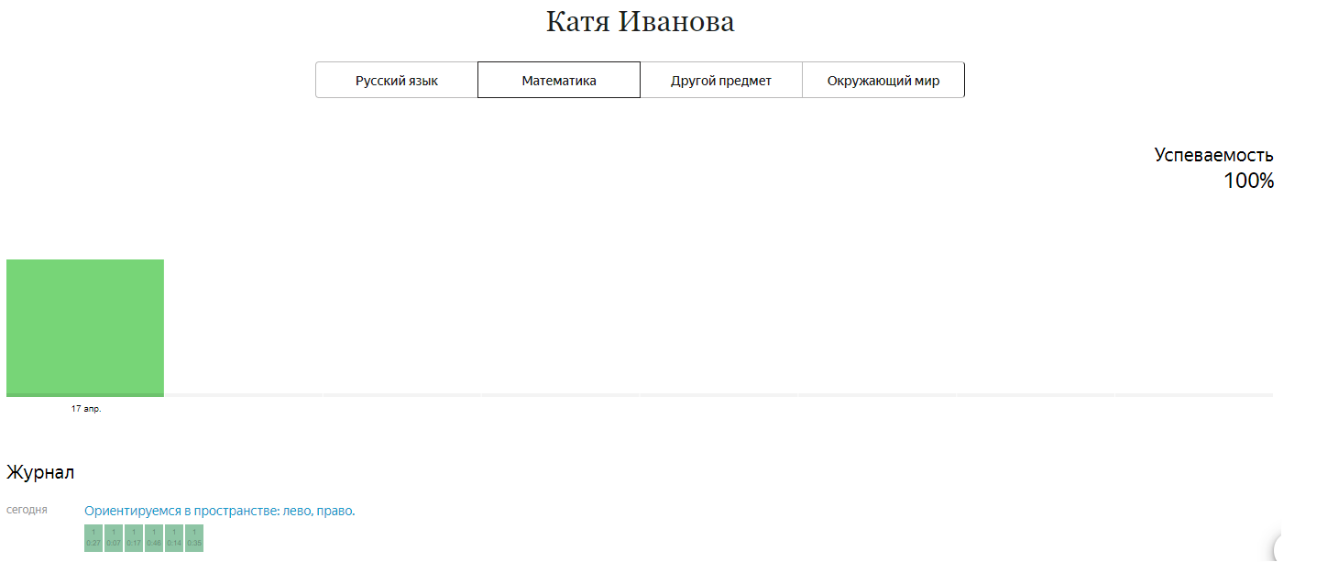 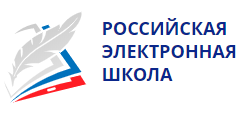 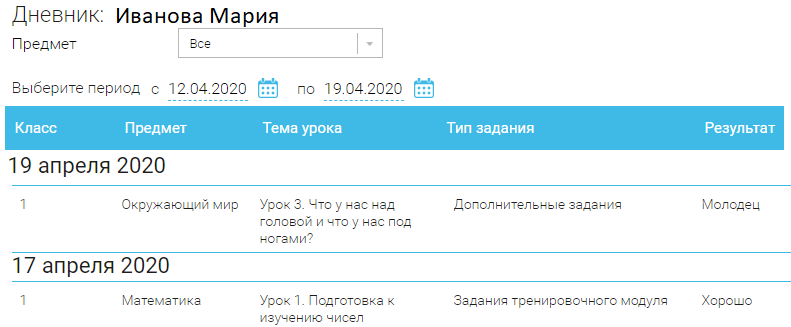 ЕСТЬ ВОЗМОЖНОСТЬ СОЗДАТЬ:
Личный кабинет учителя
Личный кабинет учащегося
Личный кабинет родителя
ВОЗМОЖНО:
Назначать задания:
индивидуальные задания
общие для класса задания
Отслеживать результаты выполнения заданий по каждому прикреплённому профилю учащегося по принципу «хорошо/плохо»
Назначить для прохождения комплекс  занятий по выбранным предметам, но в расписании учащегося задания будут выстраиваться по очерёдности
 курсов, но не параллельно. Например, сначала в
 расписании будут выставлены все уроки  по
«математике» и только по окончании  всего курса 
начнутся уроки по «русскому  языку». Возможно 
выполнять не 
назначенные задания из не назначенных курсов.
Учитель может назначать собственные задания
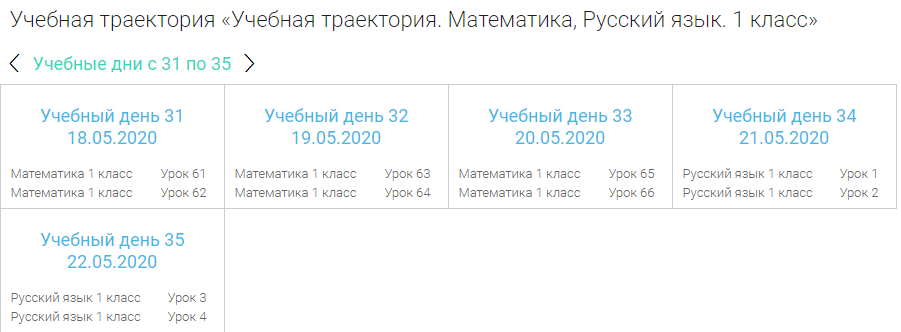